Всеукраїнський місячник шкільних бібліотек«Краєзнавство в шкільній бібліотеці: нові традиції та цінності»
Бібліотекар КЗ «Гусинополянська гімназія» Гетало Л.А.
Круглий стіл ”Рідний край -гордість моя”
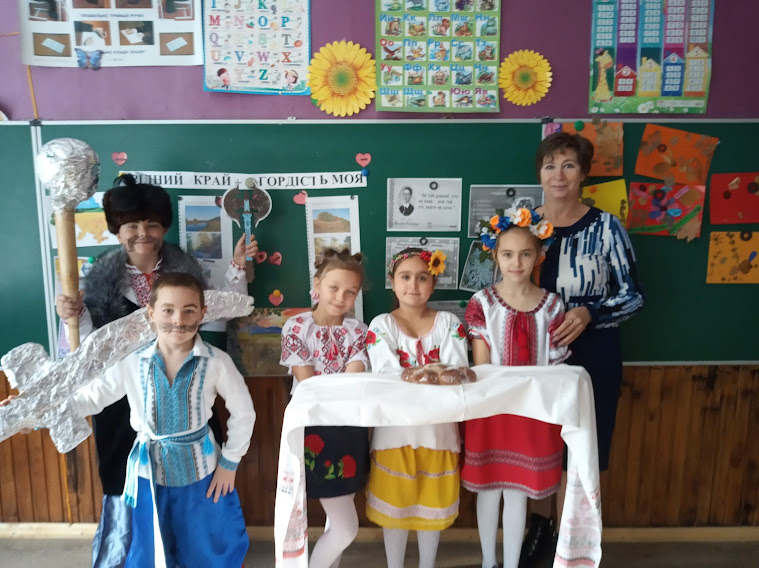 Краєзнавча вікторина “Вивчай і знай свій рідний край”
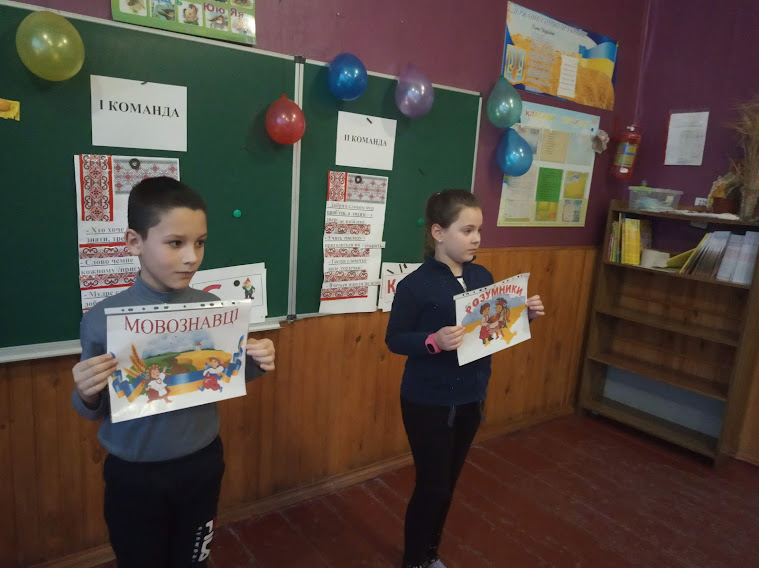 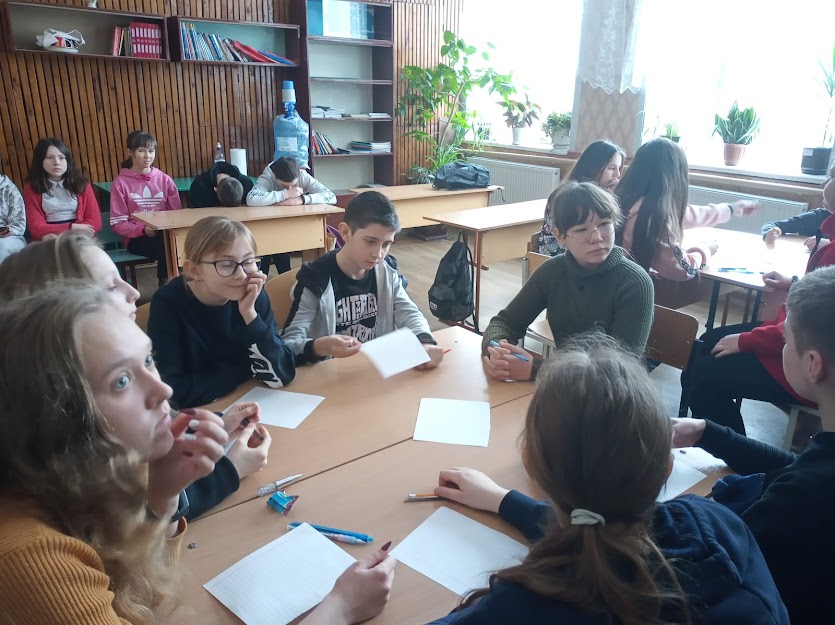 Родинний краєзнавчий конкурс “Мій родовід і край”
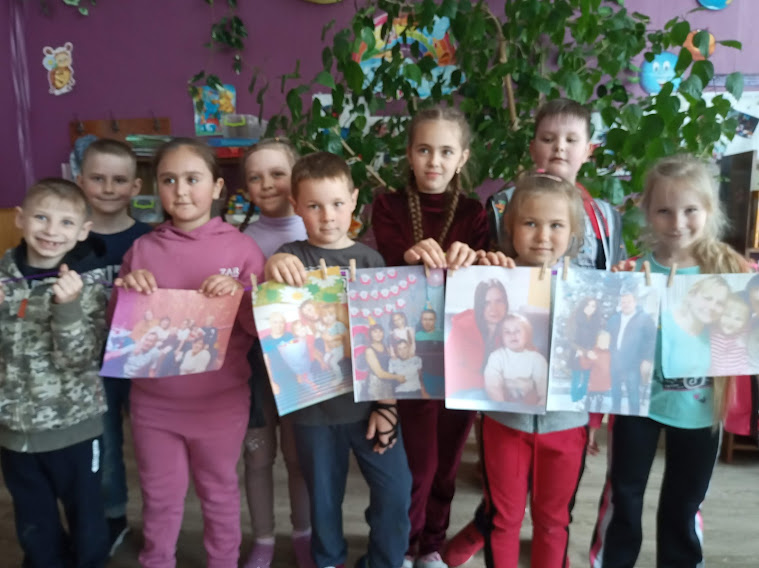 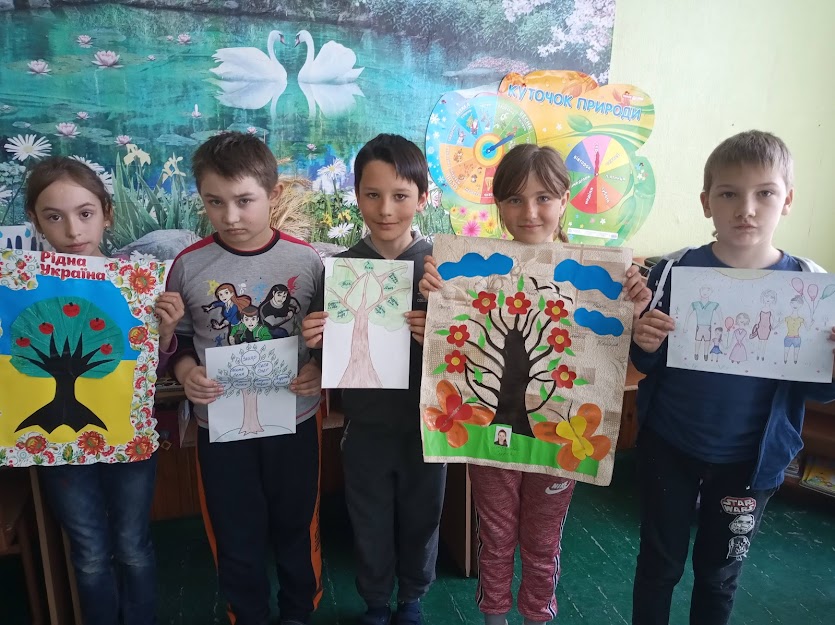 День краєзнавчої літератури:Книжкова виставка “Літературне мистецтво рідного краю”
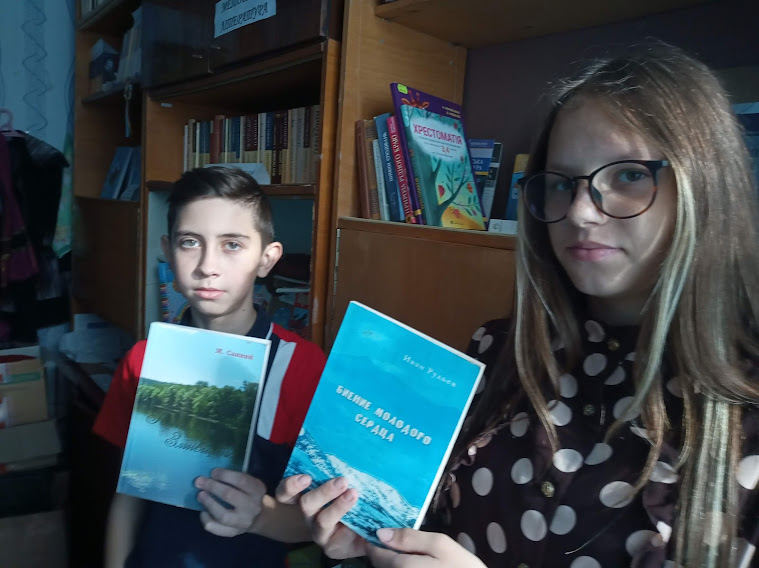 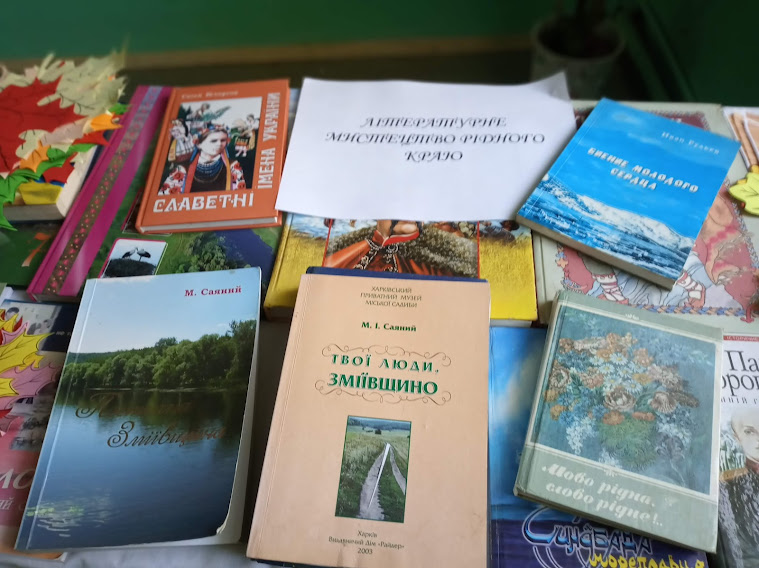 Книжкова виставка до Дня українського козацтва«Україна козацька: п'ять віків історії»
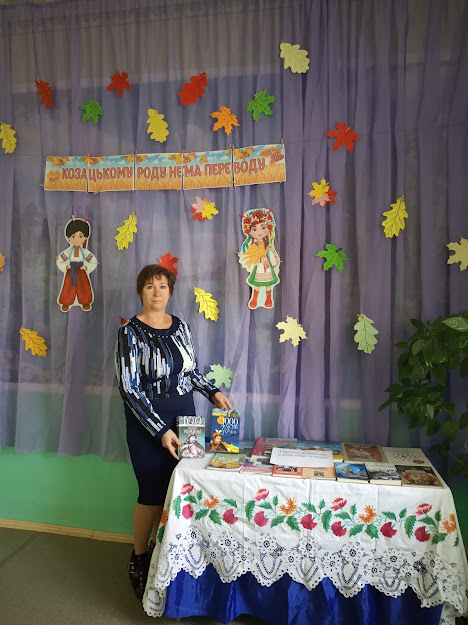 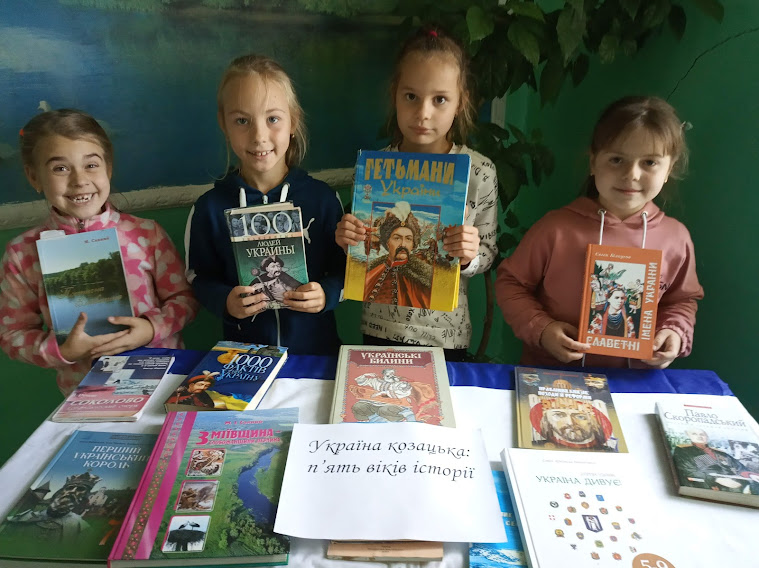 Демонстрація тематичних відеороликів“Краю мій,тут я живу”
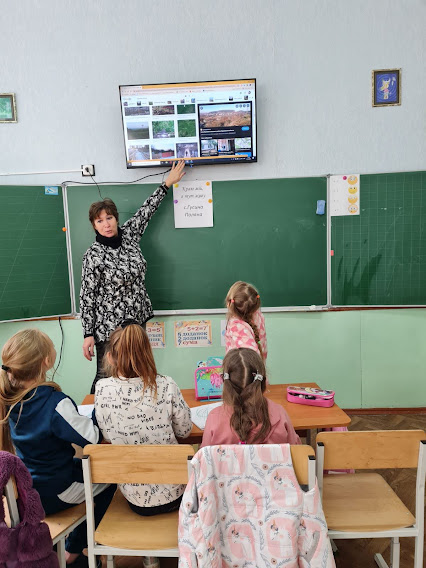 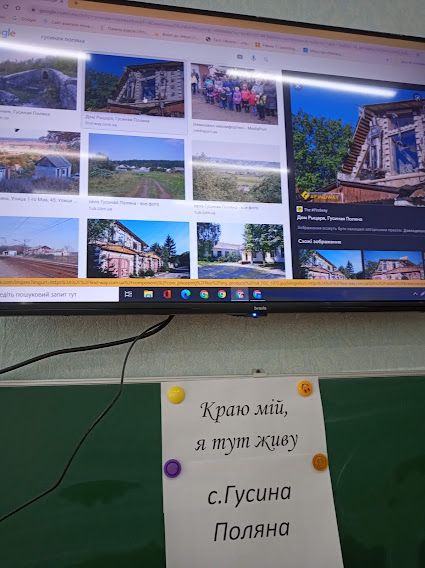 Виставка дитячої творчості «Місто майстрів»
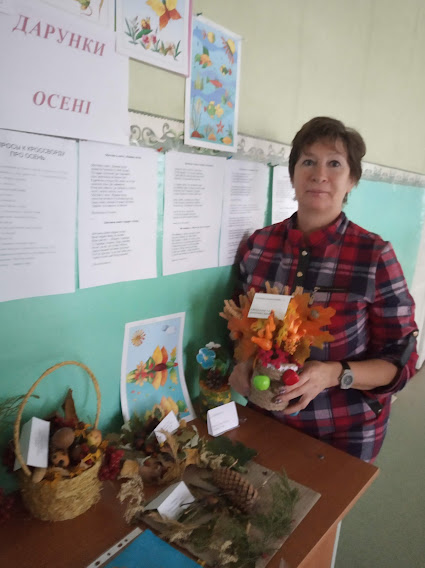 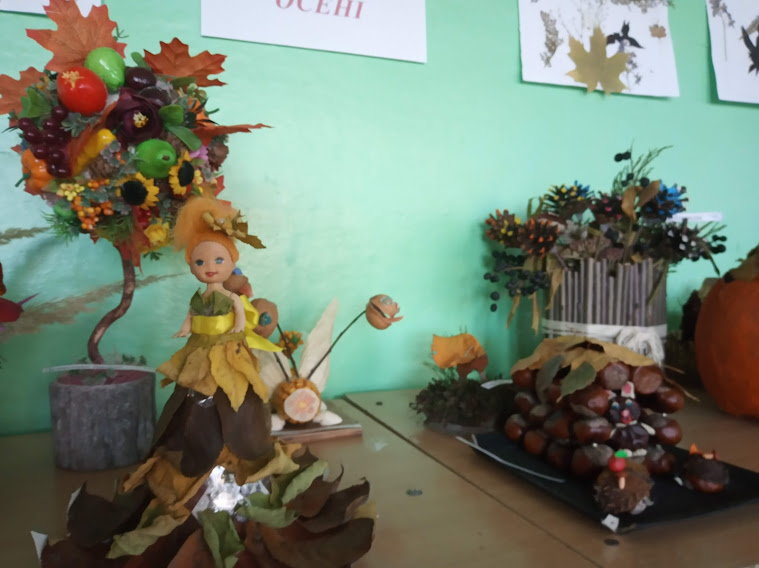 Майстер-клас «Веселі ідеї»
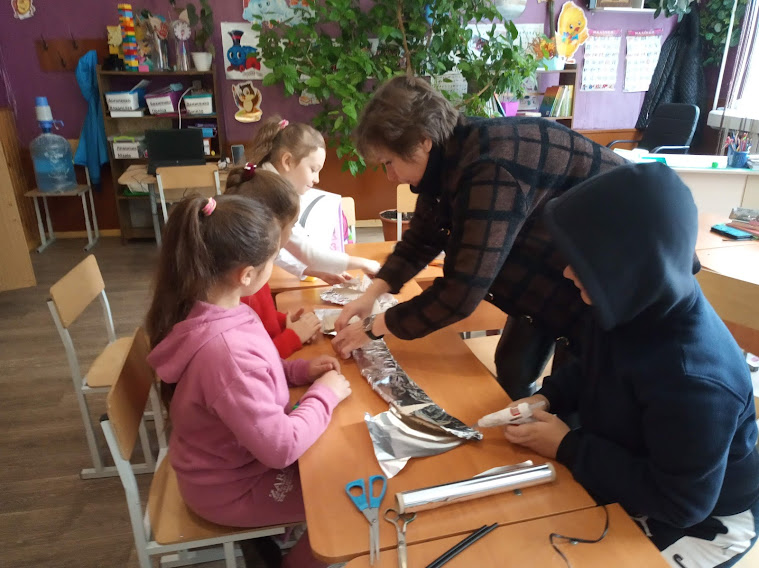 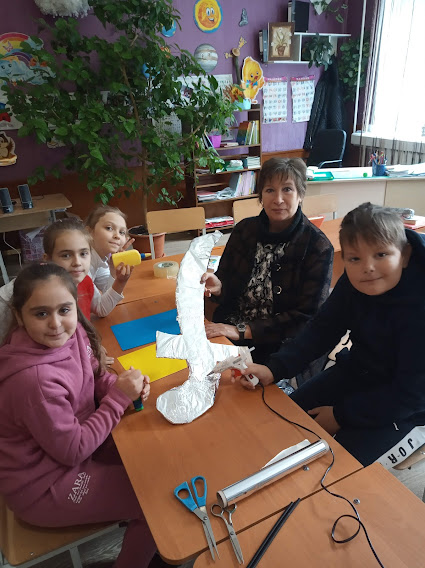 Дякую за увагу
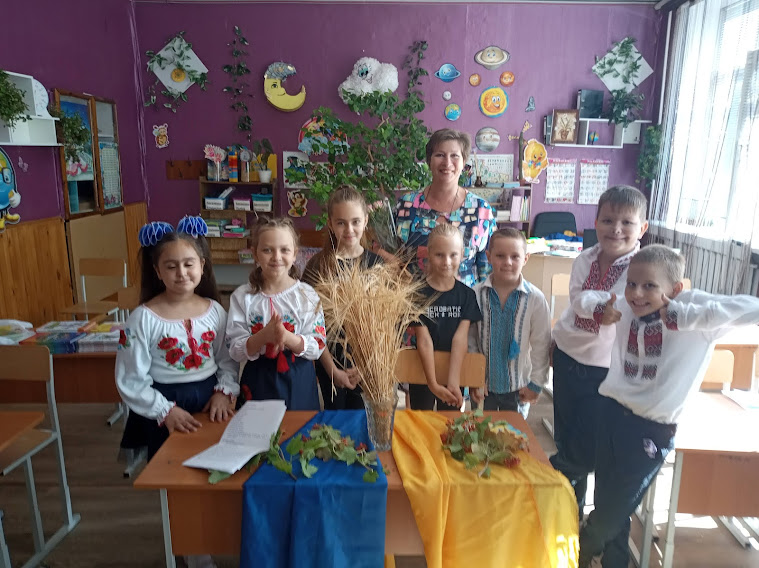